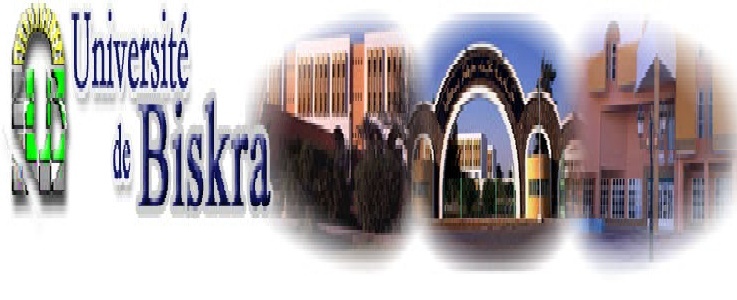 الجمهــورية الجزائــرية الديمقــراطية الشعبيـــة
République Algérienne Démocratique et Populaire
وزارة التعليــم العــالي و البحــث العلمـي
Ministère de l’Enseignement Supérieur et de la Recherche Scientifique  
جــامعة محــمد خيضــر – بسكرة –
كــلية العلــوم الاقتصــادية و التجــارية و علــوم التسييــر
قســـم علـــوم التسييــر
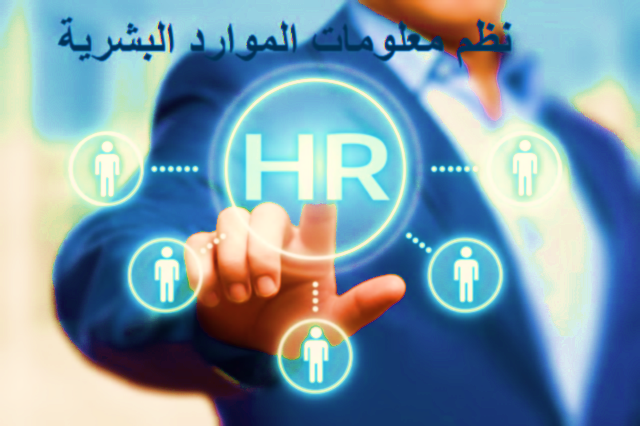 جبيرات سناء
اعداد الدكتورة :
عناصر المحاضرة الثالثة:
ما هو نظام معلومات الموارد البشرية ؟Qu’est- ce qu’un SIRH?
تباين التعاريف يعود :
تعاريف نظرية :
التعريف البياني: R. Reix
SIRH
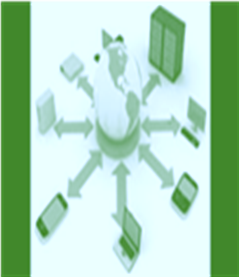 الخلاصة:
.
نظام معلومات الموارد البشرية هو عبارة عن مجموعة منظمة من الموارد  ر(الأفراد، المعدات،    البرامج...) التي تمكن من اكتساب ومعالجة ، وحفظ ، وتخزین المعلومات المتعلقة بالموارد البشریة، من أجل تحقيق هدف مزدوج يتمثل من جهة  في أتمتة أنشطة وظيفة الموارد البشرية ، ومن جهة أخرى  في تقديم خدمات في شكل معلومات أو تقارير  للزبائن الداخليين و الخارجيين ، ومستحدمي النظام
أبعاد نظام معلومات الموارد البشرية
البعد التكنولوجي : système informatique ≠  système d’information
يشمل التقنيـات والأدوات الـتي يسـتخدمها نظـام معلومـات الموارد البشرية  لتنفيـذ الأنشـطة الحاسـوبية علـى . اختلاف أنواعها وتطبيقاتها ، من أجل تجهيز المستفيدين بالمعلومات المتعلقة بالمورد البشري 
تتميز معلومات المورد البشري بأنها: 
                 -  متنوعة و مختلفة بسبب تباين الأفراد ،.
          - معلومات متغيرة لارتباط جزء كبير منها بالمتغيرات الخارجية للمحيط ( سوق العمل ، القوانين ...) 
         - معلومات نوعية أكثر منها كمية ، و هذا ما يجعلها تفتقد لصفة الموثوقية التي تتعلق بخلو المعلومة من الأخطاء و التحيز في العرض و التصور    الصادق للأحداث و العمليات ، 
ـ     - معلومات فردية تختص بمتابعة وضعية فردية باعتبار أن كل مورد بشري حالة خاصة أو معلومات جماعية تخص مجموعة أفراد (صنف مهني،  نوع المنصب...).
البعد البشري:  البعد الأهم في توليفة النظام
أهم الموارد الإنسانية العاملة في هذا النظام :
  ــ    مدير الموارد البشرية
-    مسؤول نظام معلومات الوظيفة 
   مسير القاعدة  -
البعد التنظيمي: حاضنة النظام
يقع نظام معلومات الموارد البشرية ضمن البنية التنظيمية للمنظمة و يعمل في إطارها بما يعطي زيادة أكبر لقيمة المنظمة.
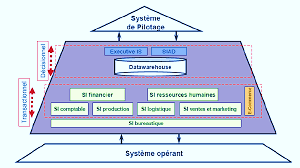 أنشطة وموارد نظام معلومات الموارد البشرية
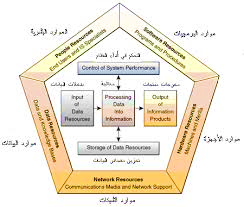 أنشطة النظام: 
 أنشطة الادخال
أنشطة المعالجة
أنشطة الإخراج و التخزين
أنشطة الرقابة
موارد النظام: 
مواردا لأجهزة
موارد البرمجيات
الموارد البشرية
موارد الشبكات
موارد البيانات